Psychology Research Methods
Experimentation
Explores cause and effect relationships
Must have an experimental group AND control group!

Independent Variable: the one that gets messed with
Dependent Variable: the one that changes as a result of one that gets messed with (the one you’re trying to measure)
Experimentation
Extraneous or confounding variables: things that screw up your data that you might not have expected or accounted for

Placebo: Doesn’t actually do anything, except help to identify how much of the change we observe happens because of our manipulation of the independent variable (was it an intentional change or an unintentional change?)
Designing an experiment
Identify the research question: what do you hope to learn?
Make a hypothesis: based on what you already know, what do you think will happen—must be testable!
Pick a population: Random selection and random assignment
Operationalize the variables: define exactly what you mean by each variable
Designing an Experiment
Identify Independent and Dependent Variables (what are you changing? What are you measuring?)
Look for extraneous variables (is there anything else that could explain the change you observe?)
Should this be a blind or double blind study?
Designing an Experiment
Gather Data
Analyze Results (was your hypothesis supported, not supported, or inconclusive? Is there anything you would change about the experiment if you were to repeat it?)
Repeat.
Experimentation
Pros
Experiments can (and must!) be replicated.
Cons
Experimenter Bias
Confounding Variables (what if there is another explanation to the change we observed?)
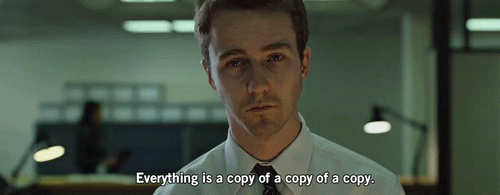 DESCRIPTIVE RESEARCH!
Describes ONLY!
Doesn’t make connections. Just tells what you can observe.
Types of Descriptive Research
Case Study: One individual or situation is observed in depth.
Pros	
Good at showing us what CAN happen
Allows us to come up with questions for further research/experimentation
Memorable; good story-telling devices to prove a point
Cons
Cant be replicated
Types of case studies: 
Longitudinal studies (follow the subject for a LONG period of time)
Cross-sectional study (compares and contrasts different groups of people)
Types of Descriptive Research
Survey/Questionnaire
Cons
Low Response Rate
People lie
Wording
Social Desirability Bias (People often don’t want to talk about things that are really personal, illegal behaviors, etc.)
Sampling Bias
Pros	
Cheap
Anonymous
Diverse population
Easy to get a random sampling
Types of Descriptive Research
Naturalistic Observation: Observing and recording behavior in natural environment
Pros	
Let the subjects do their thing 
Good at describing behavoir
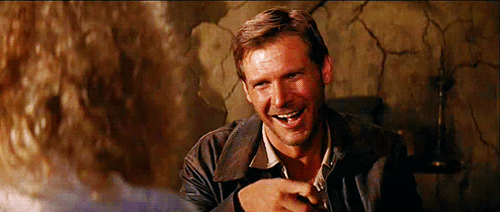 Cons
The observer has NO control
Not good at explaining behavior
Correlational Studies
Detects how well one variable predicts, not causes another variable.
CORRELATION IS NOT CAUSATION!!
Can use surveys or naturalistic observation to test.
Beware of Bias!
Experimenter Bias: The people running the experiment think they know the answer already
Social Desirability Bias
Sampling Bias
Hindsight Bias: “I knew it all along!”